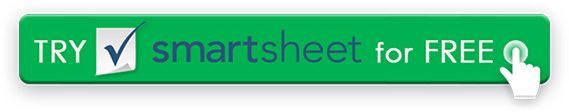 IT STRATEGY ROADMAP TEMPLATE
TODAY
PHASE 4
Launch / Monitor / Revise
PHASE 3
Development / Testing / Training
PHASE 1
Design / Plan
PHASE 2
Analysis / Design
MANAGEMENT
• 2 Column Task Text Boxes
• Task 2
• Task 3
• Task 4
• Task 5
• Task 1
• Task 2
• Task 3
• Task 4
• Task 5
• Task 1
• Task 2
• Task 3
• Task 4
• Task 1
• Task 2
• Task 3
• Task 4
STRATEGY
• Task 1
• Task 2
• Task 1
• Task 2
• Task 3
• 1 Column Task Text Boxes
• Task 2
• Task 1
• Task 2
• Task 3
STAFFING / PROCESS / TECHNOLOGY REVISIONS
• Task 1
• Task 2
• Task 1
• Task 2
• Task 3
• 1 Column Task Text Boxes
• Task 2
• Task 1
• Task 2
• Task 3
STAKEHOLDERS
• 2 Column Task Text Boxes
• Task 2
• Task 3
• Task 4
• Task 5
• Task 1
• Task 2
• Task 3
• Task 4
• Task 5
• Task 1
• Task 2
• Task 3
• Task 4
• Task 1
• Task 2
• Task 3
• Task 4